Project: IEEE P802.15 Working Group for Wireless Specialty Networks (WSN)

Submission Title: TG 15.4ab July 2023 Interim Session Closing Report
Date Submitted: 13 July 2023
Source: 	Benjamin A. Rolfe (Blind Creek Associates)
Contact: 
Voice: 	[deprecated],  E-Mail: ben.rolfe  @ ieee.org	
Re: 	Task Group 4ab: 802.15.4 UWB Next Generation 
Abstract: Mixed-mode interim session closing report
Purpose:  Emulate organization, encourage participation and make further progress 
Notice:	This document has been prepared to assist the IEEE P802.15.  It is offered as a basis for discussion and is not binding on the contributing individual(s) or organization(s). The material in this document is subject to change in form and content after further study. The contributor(s) reserve(s) the right to add, amend or withdraw material contained herein.
Release:	The contributor acknowledges and accepts that this contribution becomes the property of IEEE and may be made publicly available by P802.15.
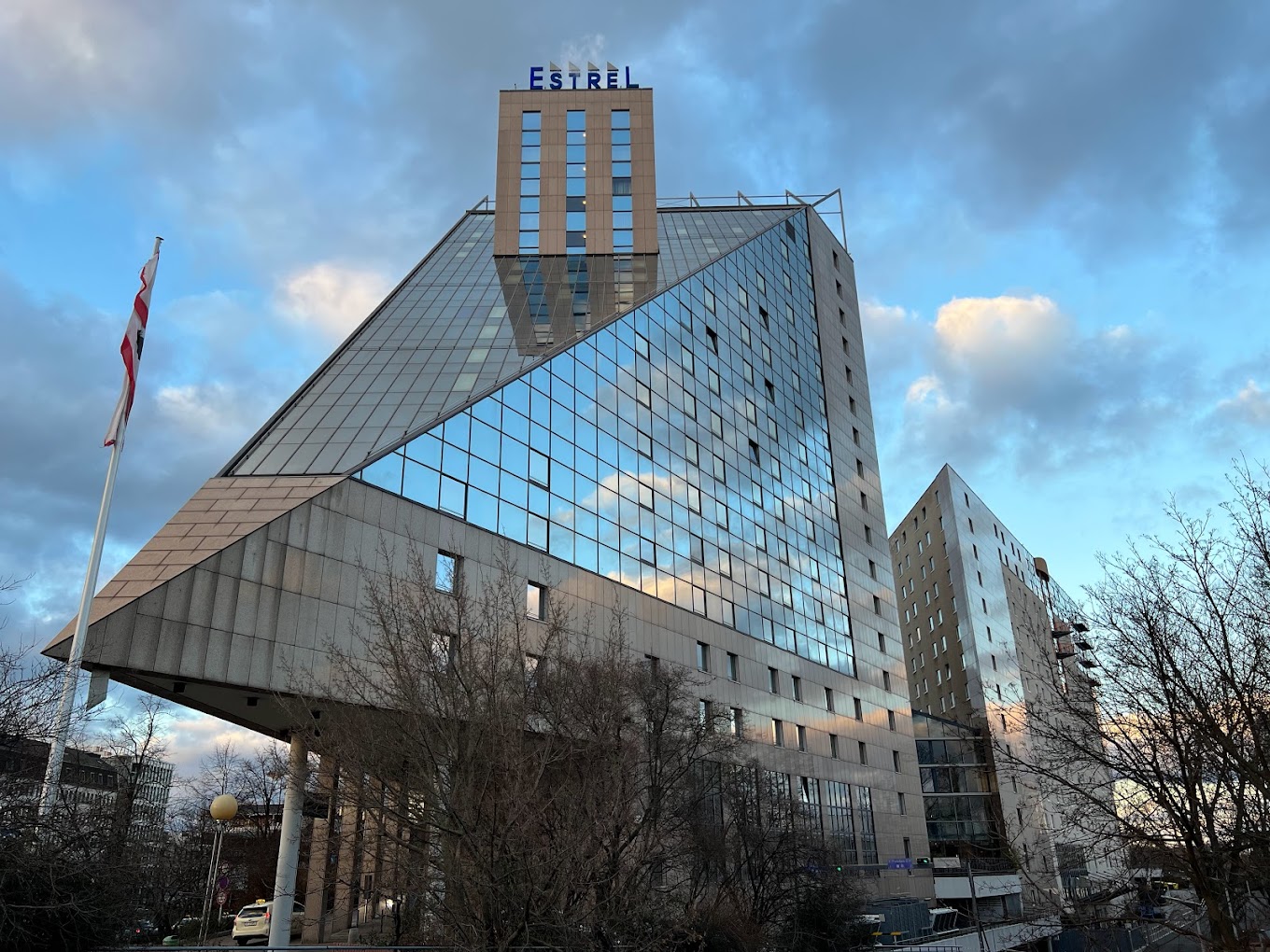 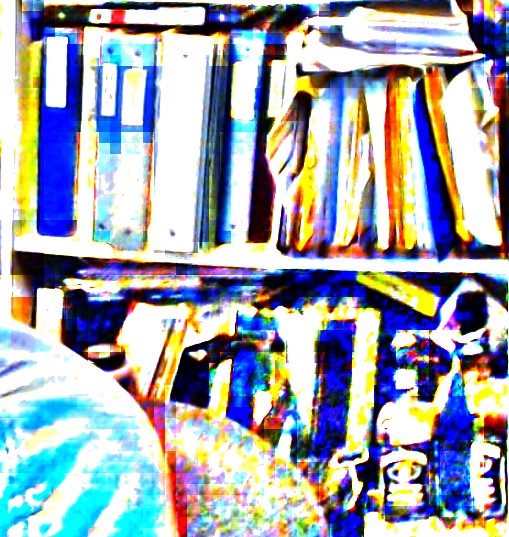 Task Group 15.4abNext Generation UWB Amendment
Mixed Mode 802 Plenary, July 2023
Live from Berlin Germany!
Objective: enhancements to 802.15.4 Ultra Wideband (UWB) physical layers (PHYs) medium access control (MAC) and associated ranging techniques while retaining backward compatibility with enhanced ranging capable devices (ERDEVs).
Slide 2
Task Group Organization
Chair: Benjamin Rolfe (BCA)1
Vice Chair: Clint Powell (Meta)
Vice Chair: Clint Chaplin (SRA) [Remote]
Vice Chair and Recording Secretary: David Xun Yang (Huawei) 
Lead Technical Editor: Billy Verso (Qorvo)

Thank you to all the volunteers!
1 Affiliation Details here: https://mentor.ieee.org/802-ec/dcn/22/ec-22-0061-00-00EC-rolfe-affiliations-by-802-activity.pdf
Slide 3
Useful Links
Agenda: https://mentor.ieee.org/802.15/dcn/23/15-23-0305-08-04ab-july-2023-tg4ab-agenda.xlsx

Meeting Slides: https://mentor.ieee.org/802.15/dcn/23/15-23-0370-02-04ab-tg-15-4ab-july-2023-meeting-slides.pptx
Slide 4
Session Objectives
Refine and Complete TFDs for the baseline draft
Refine and Complete TFDs for the baseline draft
Plan for review and WG Comment collection
Slide 5
Technical Updates (1)
Slide 6
Technical Updates (2)
Slide 7
Project Schedule (working baseline)
You are Here
Notes:  SASB/RevCom schdule for 2024 a guess
Slide 8
Schedule Major Milestones
Near Term Working Milestones
Slide 9
Next Steps
Slide 10
Interim Virtual Meeting (telecon) Schedule
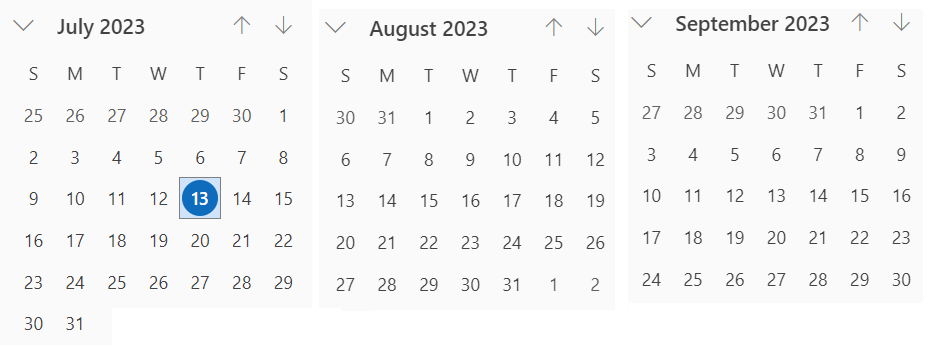 You are Here
September Interim
Next
06:00 PT

22:00 PT
Cadence and Phase: Alternating weekly (25th,1st,8th,22nd,29th,5th)
Every other Tuesday 06:00 PT and Alternate Tuesdays 10:00pm (22:00) PT
Note: If no agenda items by end of preceding Friday (AoA) call will be cancelled
Slide 11
Interim Virtual Meeting (telecon) Schedule
Slide 12
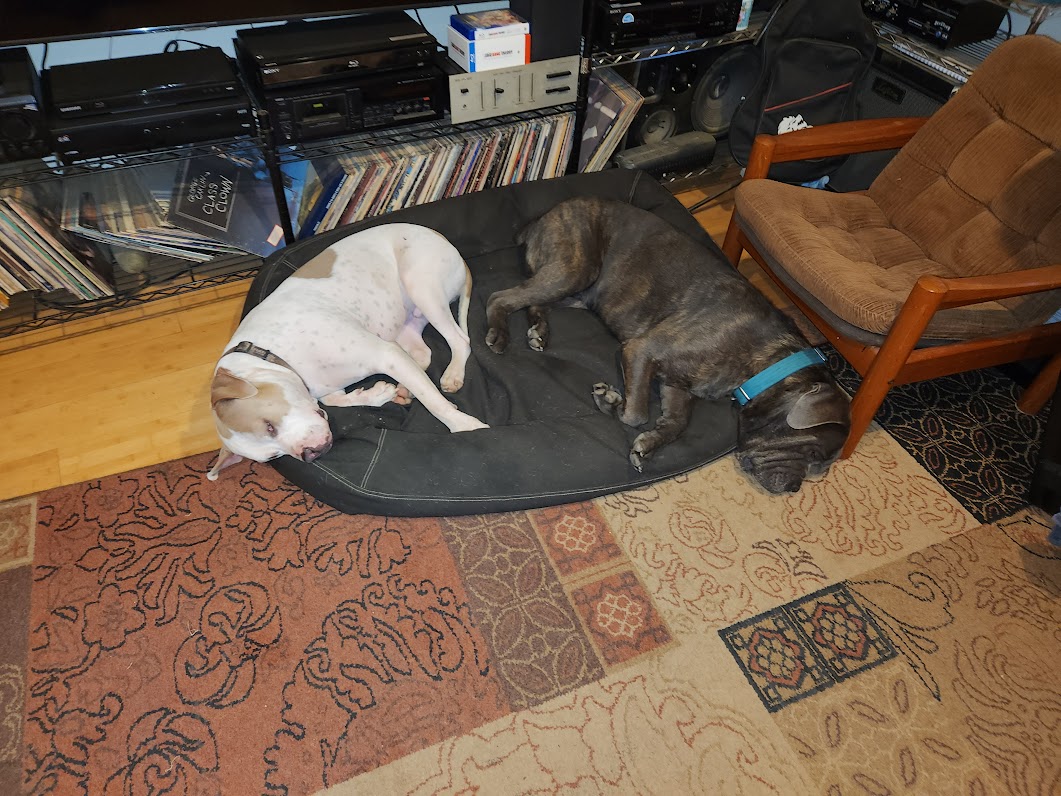 Thanks
Slide 13